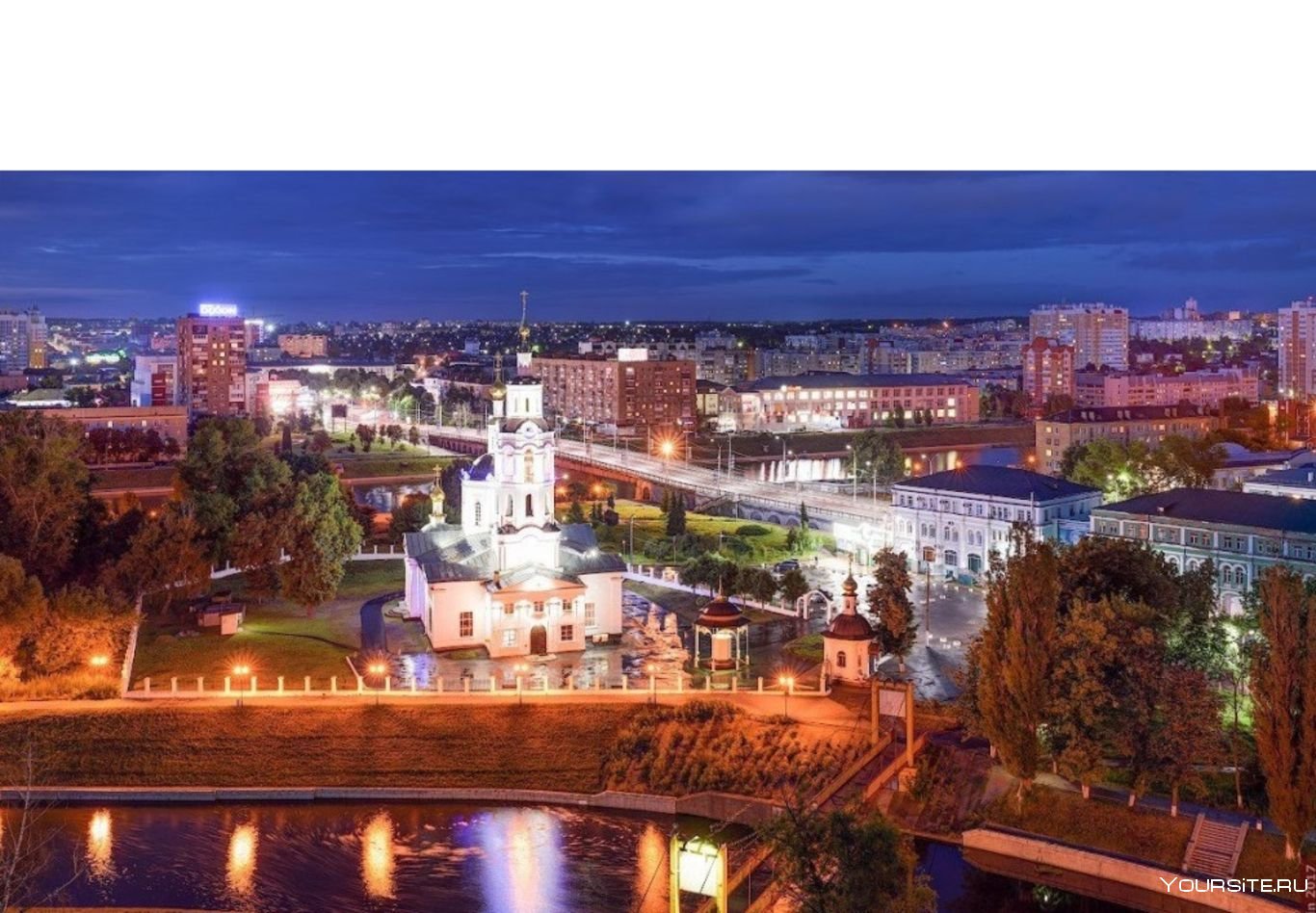 Орловская область
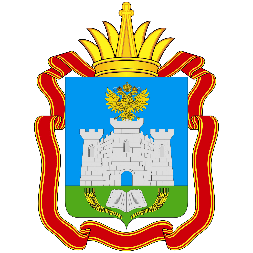 «августовского» совещания работников 
образования Орловской области в 2024 году
ДЕПАРТАМЕНТ ОБРАЗОВАНИЯ ОРЛОВСКОЙ ОБЛАСТИ
БУ ОО ДПО «ИНСТИТУТ РАЗВИТИЯ ОБРАЗОВАНИЯ»
«Разговоры о важном: 
сфера образования»
СОВРЕМЕННАЯ ПРОФОРИЕНТАЦИЯ: СИНТЕЗ ВОСПИТАНИЯ 
И САМООПРЕДЕЛЕНИЯ
«Августовское» совещание 
работников образования 
Орловской области в 2024 году
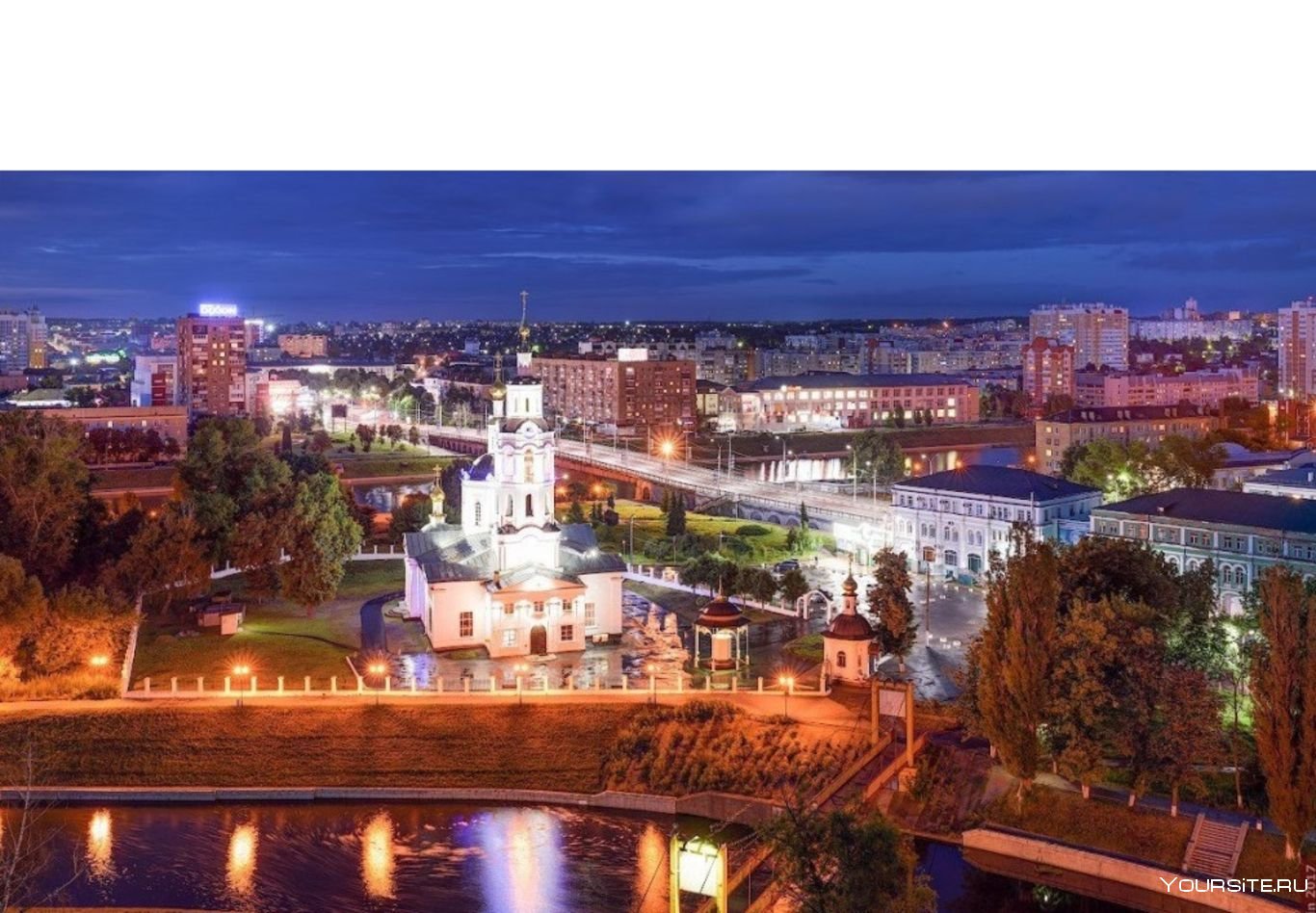 Орловская область
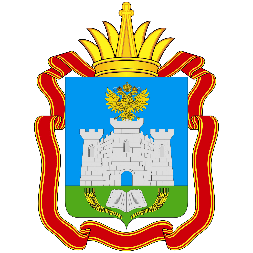 ДЕПАРТАМЕНТ ОБРАЗОВАНИЯ ОРЛОВСКОЙ ОБЛАСТИ
БУ ОО ДПО «ИНСТИТУТ РАЗВИТИЯ ОБРАЗОВАНИЯ»
СОВРЕМЕННАЯ ПРОФОРИЕНТАЦИЯ: 
СИНТЕЗ ВОСПИТАНИЯ 
И САМООПРЕДЕЛЕНИЯ
ПрофиТур 
«Навигатор профессий для дошкольников: парикмахерское искусство»
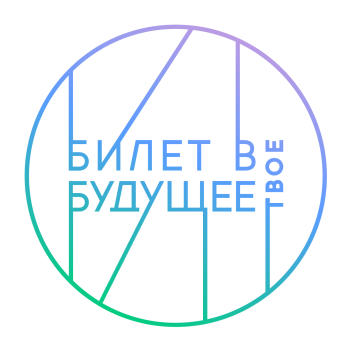 «Августовское» совещание 
работников образования 
Орловской области в 2024 году
Трубина Татьяна Григорьевна 
старший воспитатель 
МБДОУ детского сада № 91 города Орла
Профориентация дошкольников
«Создание условий для воспитания здоровой, счастливой, свободной, ориентированной на труд личности»

Стратегия развития воспитания в РФ
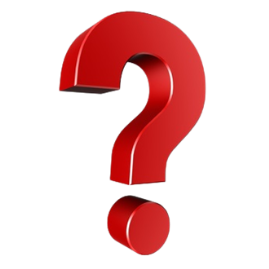 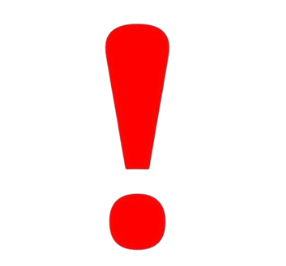 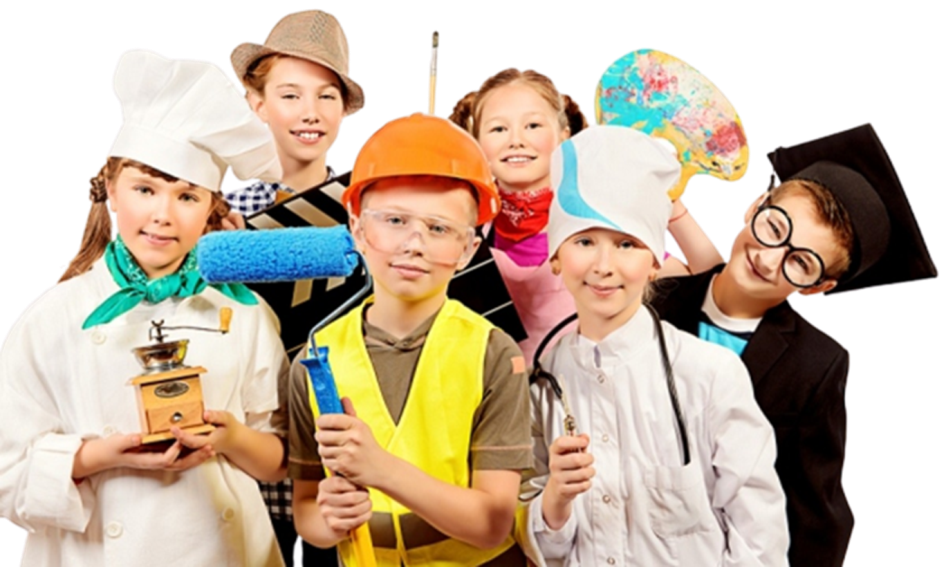 «Образование направлено на развитие личности,… формирование компетенций, необходимых для … осознанного выбора профессии и получение профессионального образования»

Закон «Об образовании в РФ»
«…ребенок обладает установкой положительного отношения к миру, к разным видам труда, другим людям и самому себе»

ФГОС ДО
Профориентация дошкольников
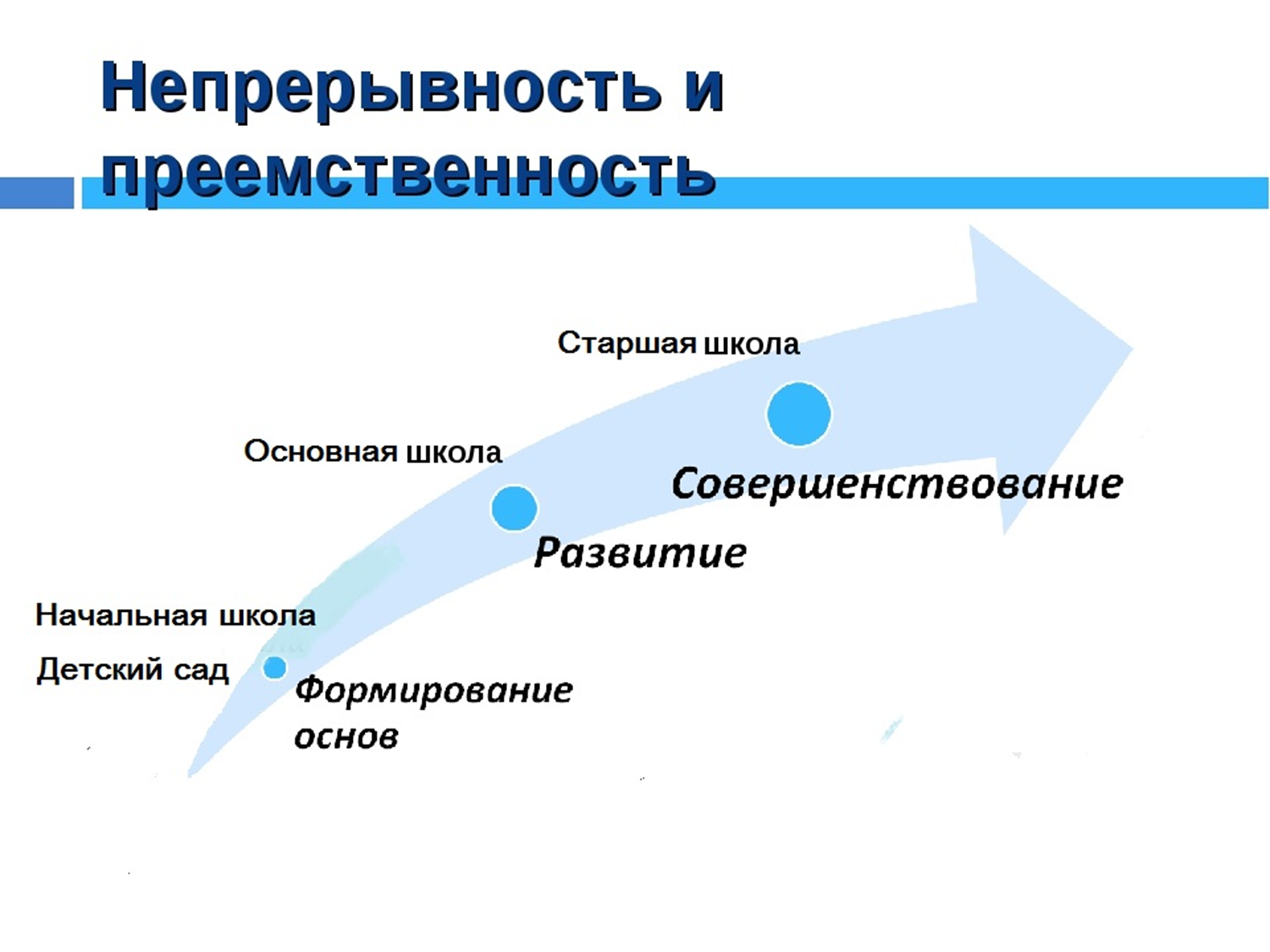 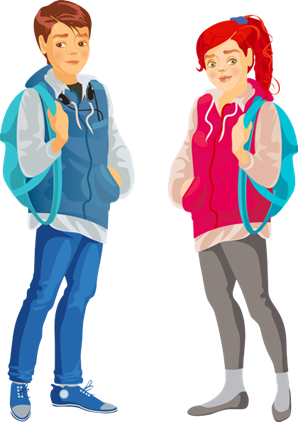 Профориентация в дошкольном образовании – 
не выбор профессии ребенком дошкольного возраста, 
а формирование у него ценностно - смысловой компетенции как запускающего механизма, который обеспечит успешное вхождение в социум и прямо или косвенно повлияет на его дальнейшее профессиональное самоопределение на следующей ступени образования.
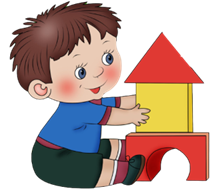 Проблемы профориентации в детском саду
Не отработана 
система ознакомления дошкольников с миром профессий
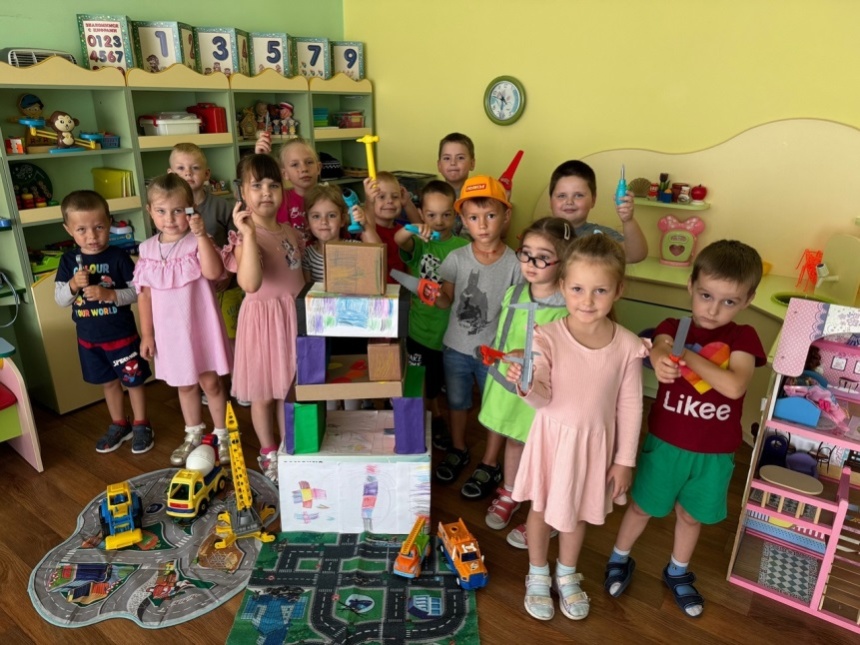 Не в полной мере используются 
современные педагогические технологии
Недостаточное взаимодействие 
с семьей
Недостаточная оснащенность 
развивающей предметно- пространственной среды
Нет нацеленности 
на современный региональный и муниципальный рынок труда
Условия реализации работы по ранней профориентации
Использование современных образовательных технологий и форм организации деятельности
25%
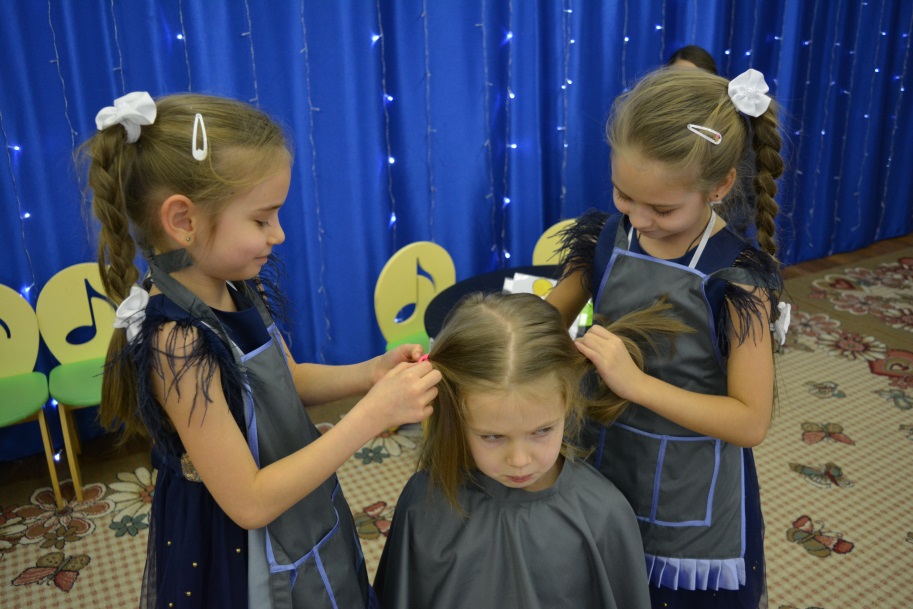 25%
411
Специальная организация РППС (развивающей предметно-пространственной среды)
25%
707
20%
Взаимодействие с родителями
456
Методическое сопровождение
профессиональной деятельности педагогов
5%
177
Успешная ранняя профориентация
100%
120
Социальное партнерство
Формирование у дошкольников компетенции 
«парикмахерское искусство»
Цель: Расширить знания и представления о профессии парикмахер, 
ее профессиональных компетенциях
ВОСПИТАНИЕ
Активизировать ребенка в процессе становления его как личности. Воспитывать уважение к профессии «парикмахер»,  коммуникативные  качества.
ОБУЧЕНИЕ
Формировать  познавательную активность,  представления о профессии «парикмахер».
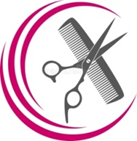 РАЗВИТИЕ
Развивать пространственное и образное мышления, внимание, память, зрительное восприятие, мелкую моторику.
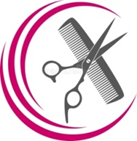 Формирование у дошкольников компетенции 
«парикмахерское искусство»
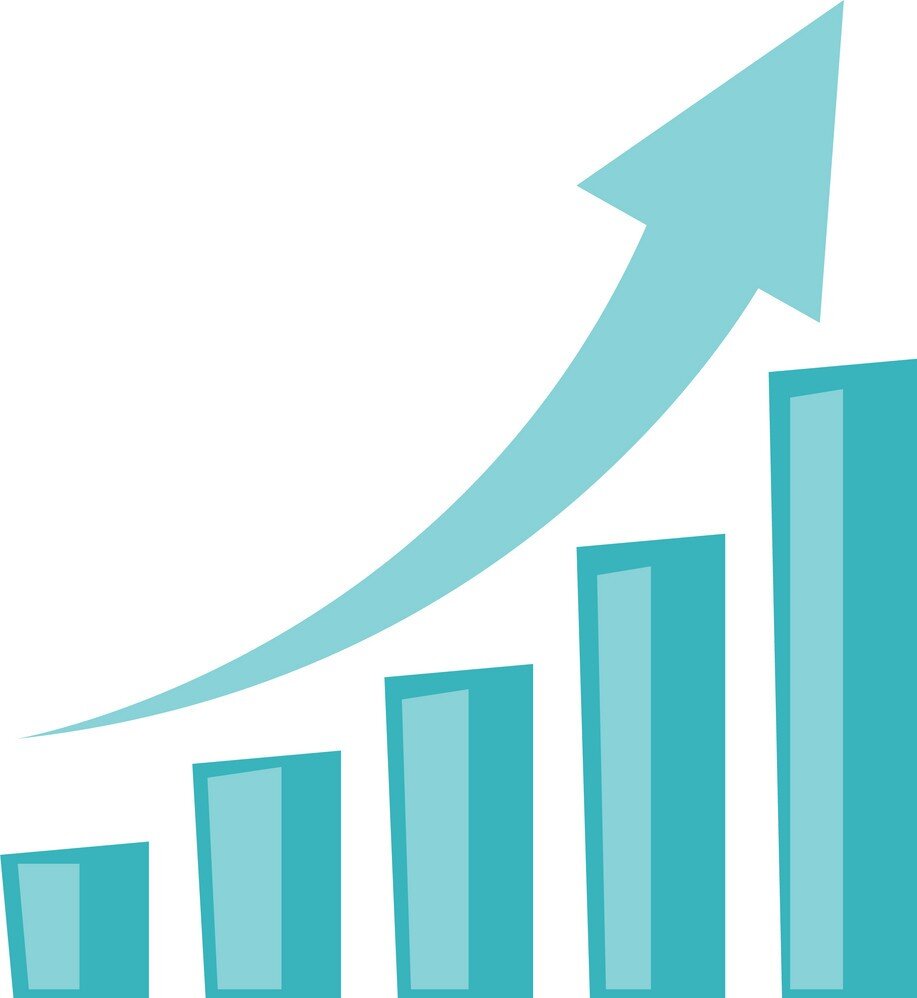 Игровые технологии: дидактические, сюжетно-ролевые игры
Технология макетирования: создание моделей, представляющих собой уменьшенные объекты «Парикмахерской», «Салонов красоты»
Проектные технологии: экскурсии, чтение художественной литературы, продуктивные виды деятельности, викторины
Цифровые технологии: презентации, интерактивные игры, виртуальные экскурсии и т.д.
Подготовительный
этап
Аналитическо – 
презентационный этап
Практический
этап
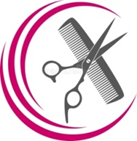 Парикмахерское искусство. 
Подготовительный этап
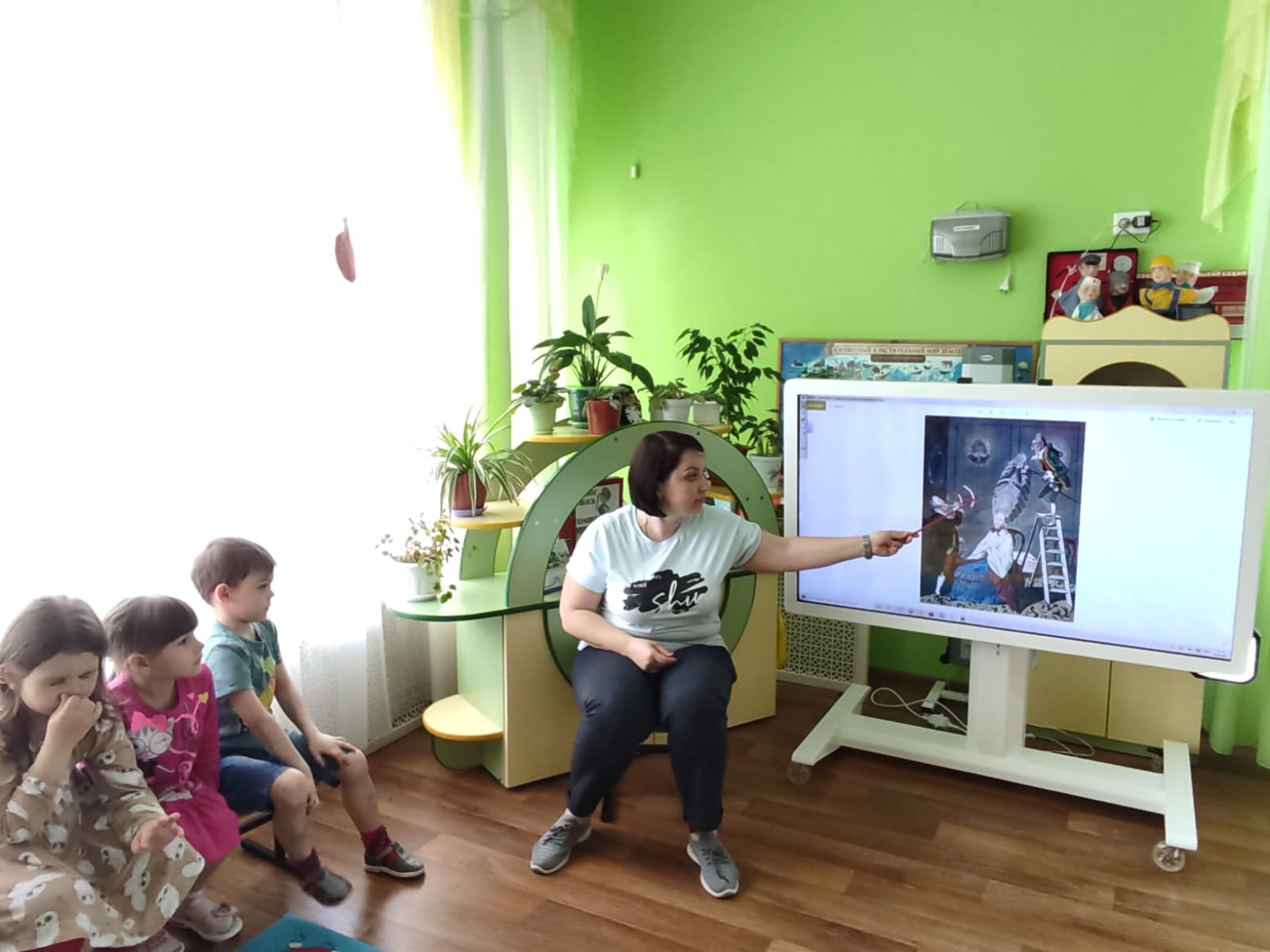 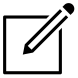 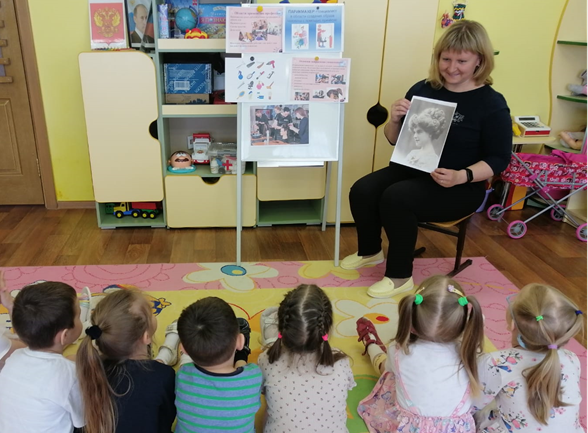 Знакомство с профессией: 
история возникновения
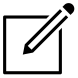 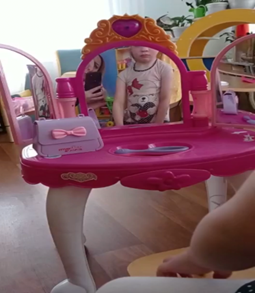 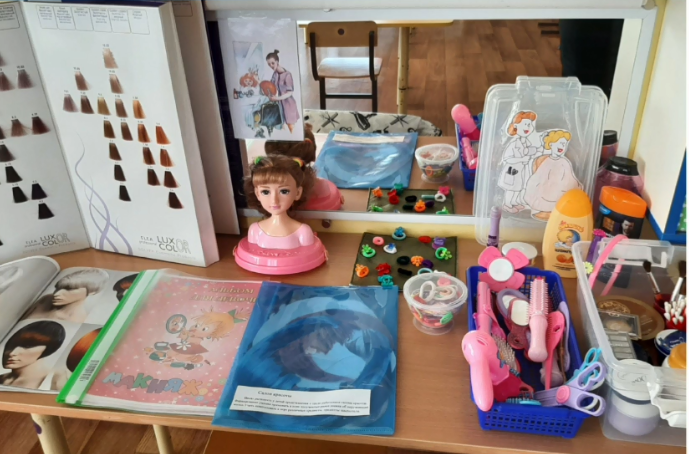 Знакомство с профессией: 
создание РППС
Парикмахерское искусство.
Практический этап
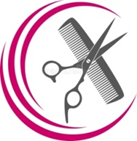 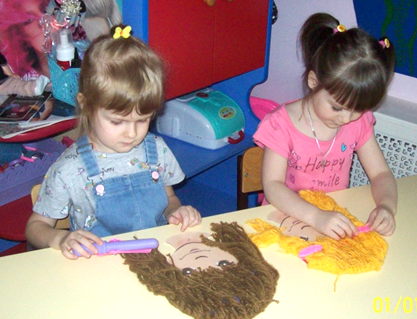 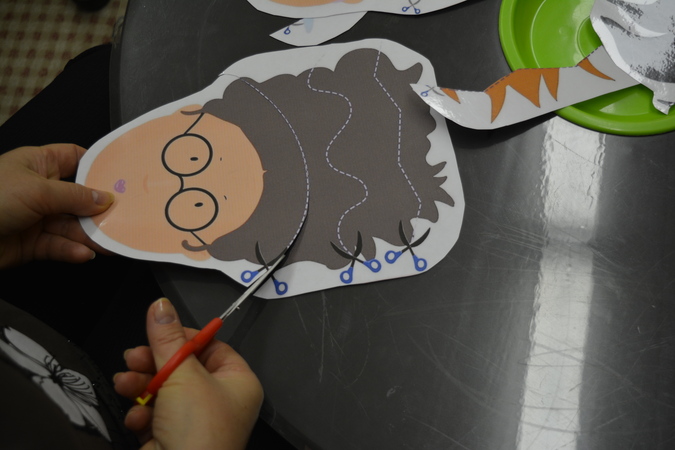 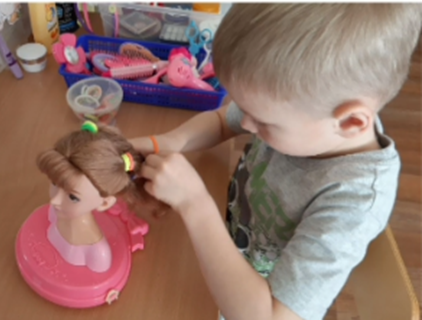 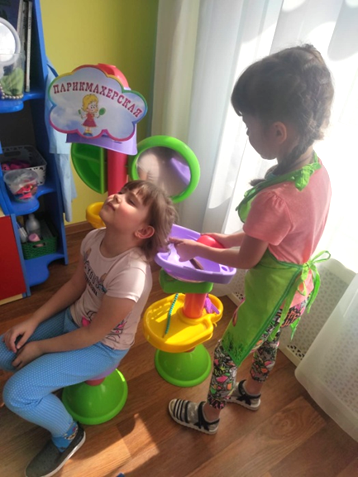 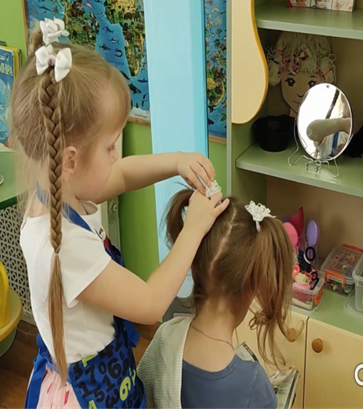 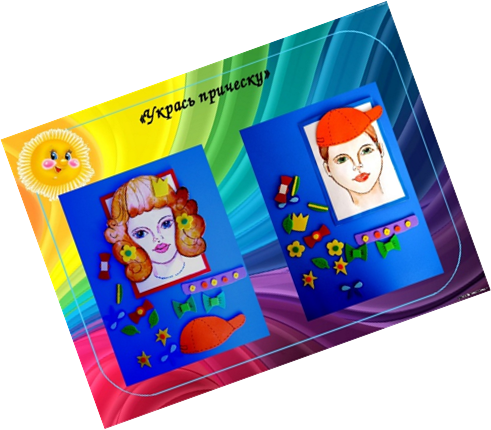 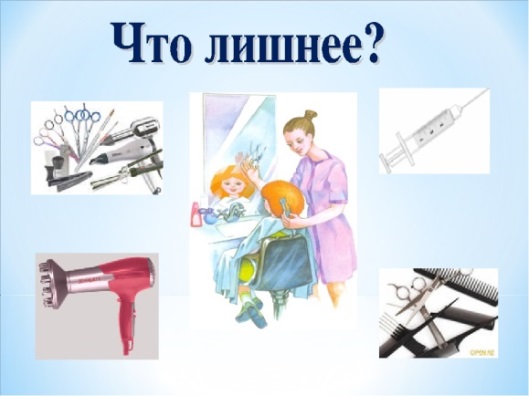 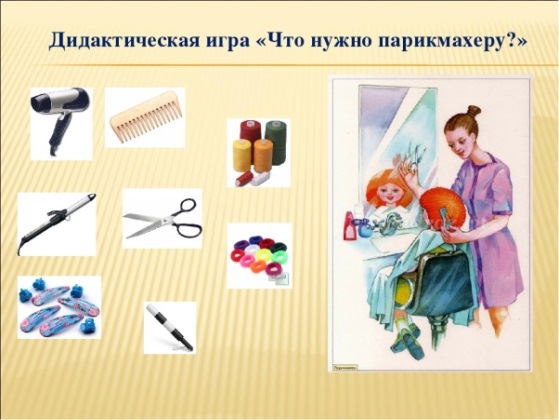 Чемпионат профессий: парикмахерское искусство. Аналитическо – презентационный  этап
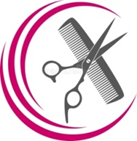 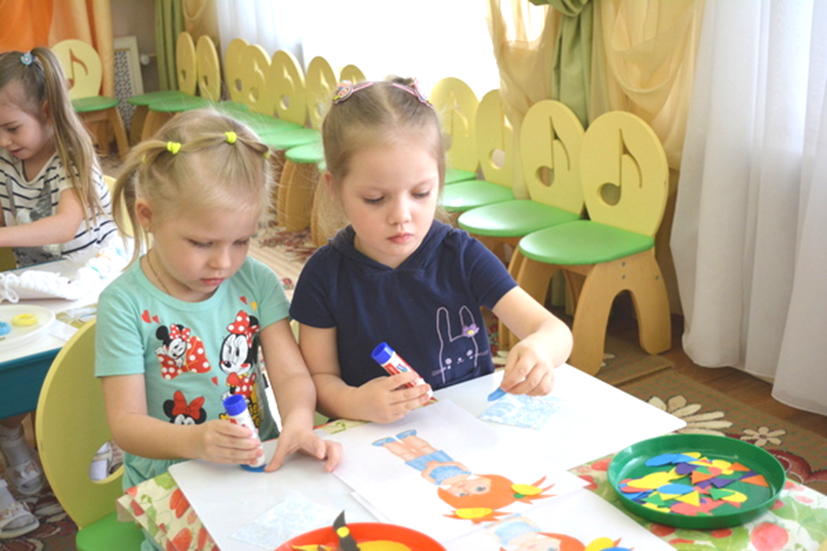 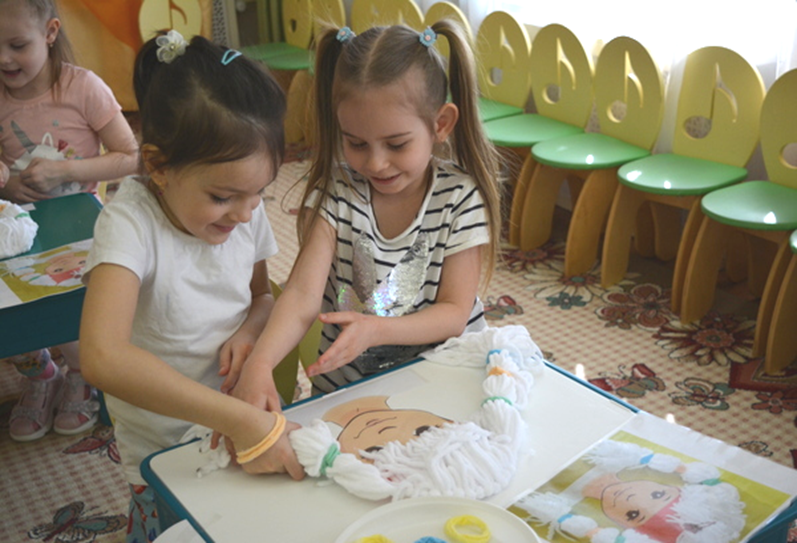 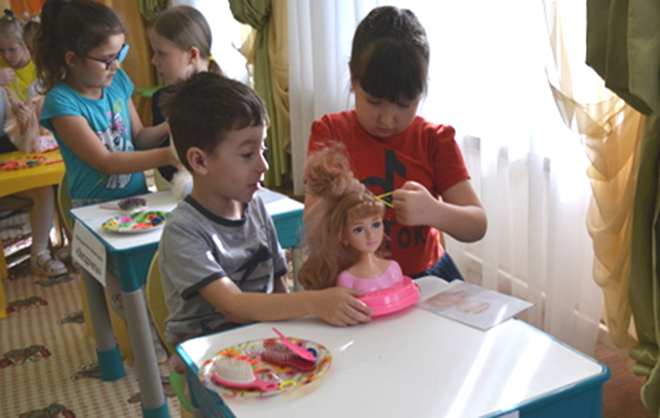 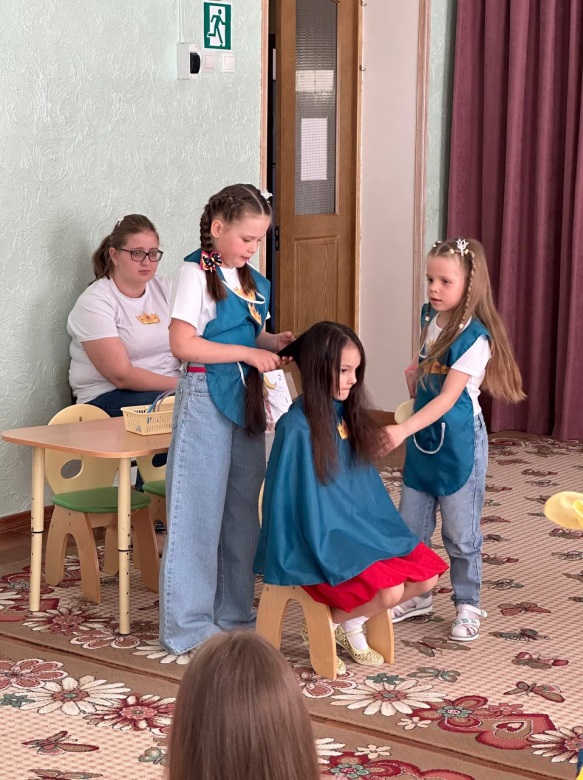 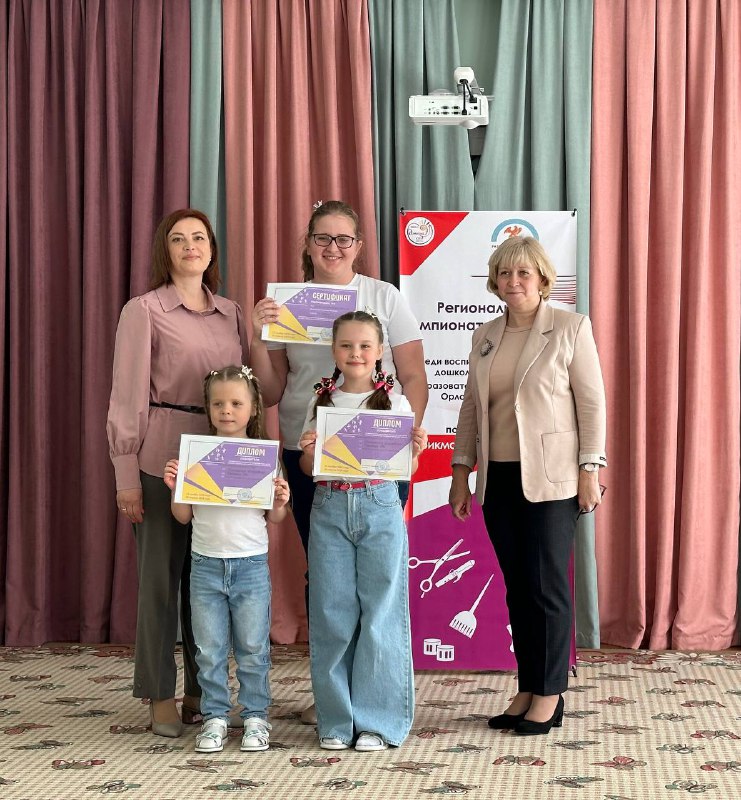 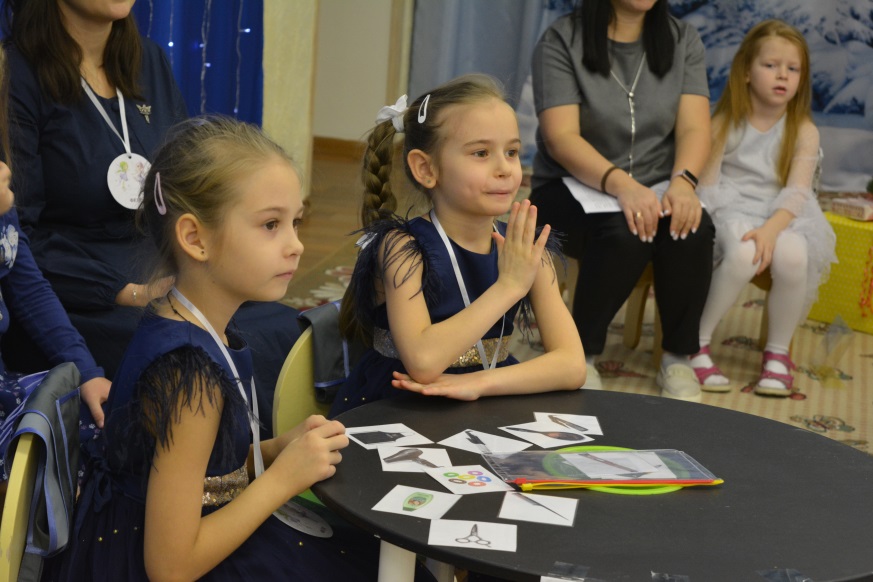 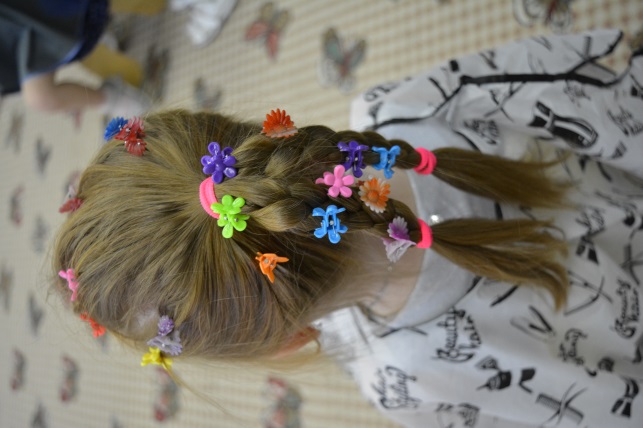 Анализ полученных результатов.
Аналитическо – презентационный  этап
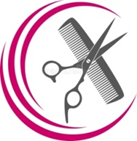 Представление о профессии
45%
сентябрь 2023
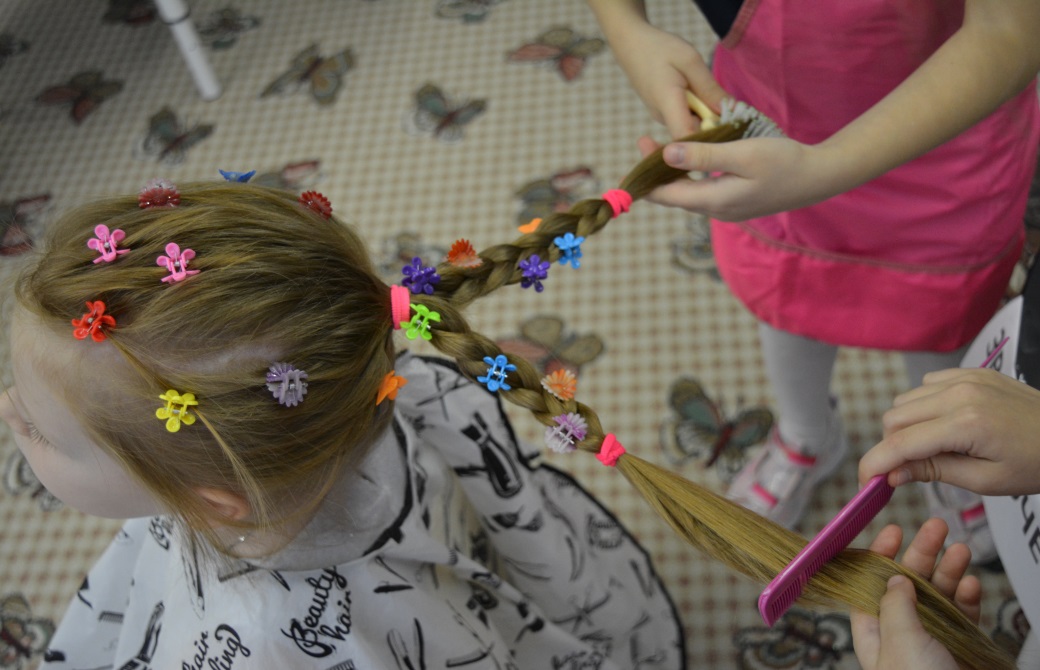 42%
май 2024
85%
15%
40%
Динамика
177
Развитие компетенций
15%
сентябрь 2023
25%
май 2024
Наблюдается положительная динамика
69%
24%
Динамика
54%
- средний уровень
- высокий уровень
СПАСИБО ЗА ВНИМАНИЕ!
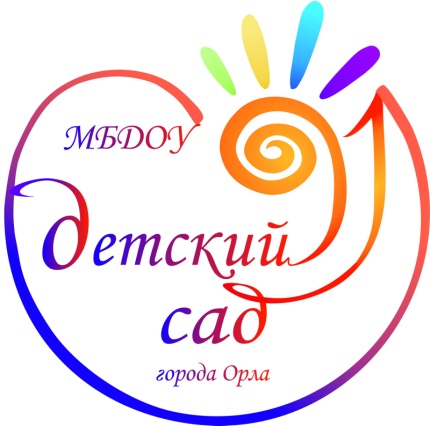 Приглашаем к совместной работе 
Сайт 
https://orel-ds91.obr57.ru/
ВК 
https://vk.com/sad91_orelАдрес электронной почтыorel_ds91n@orel-region.ru